Application user manual
Link: https://nhmwalkin.tsuprogram.com/Login.aspx
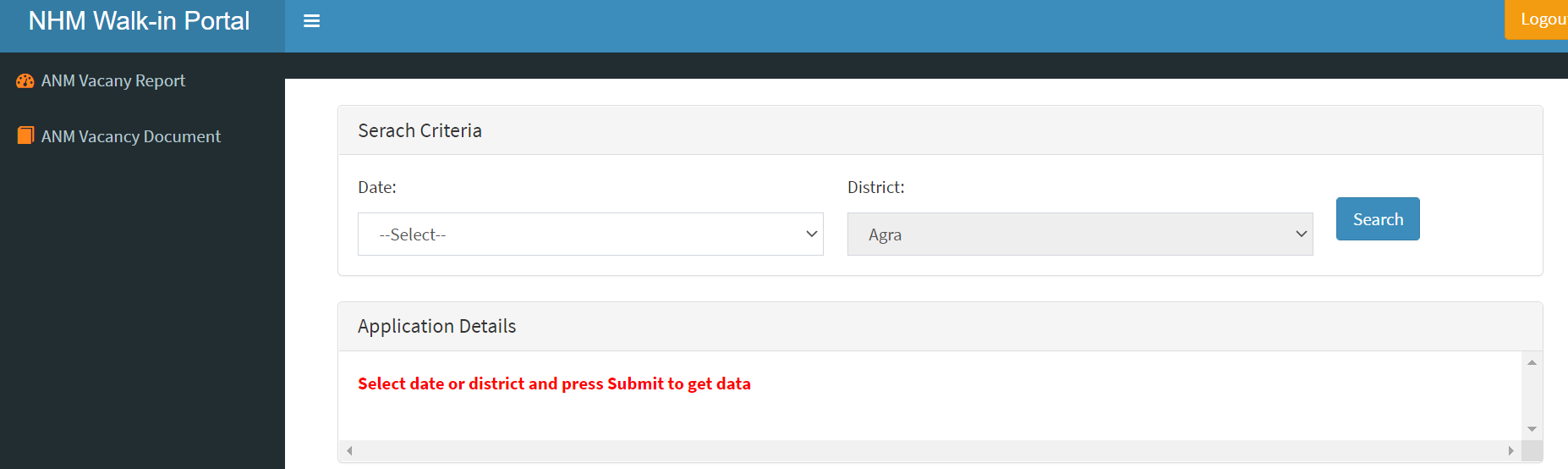 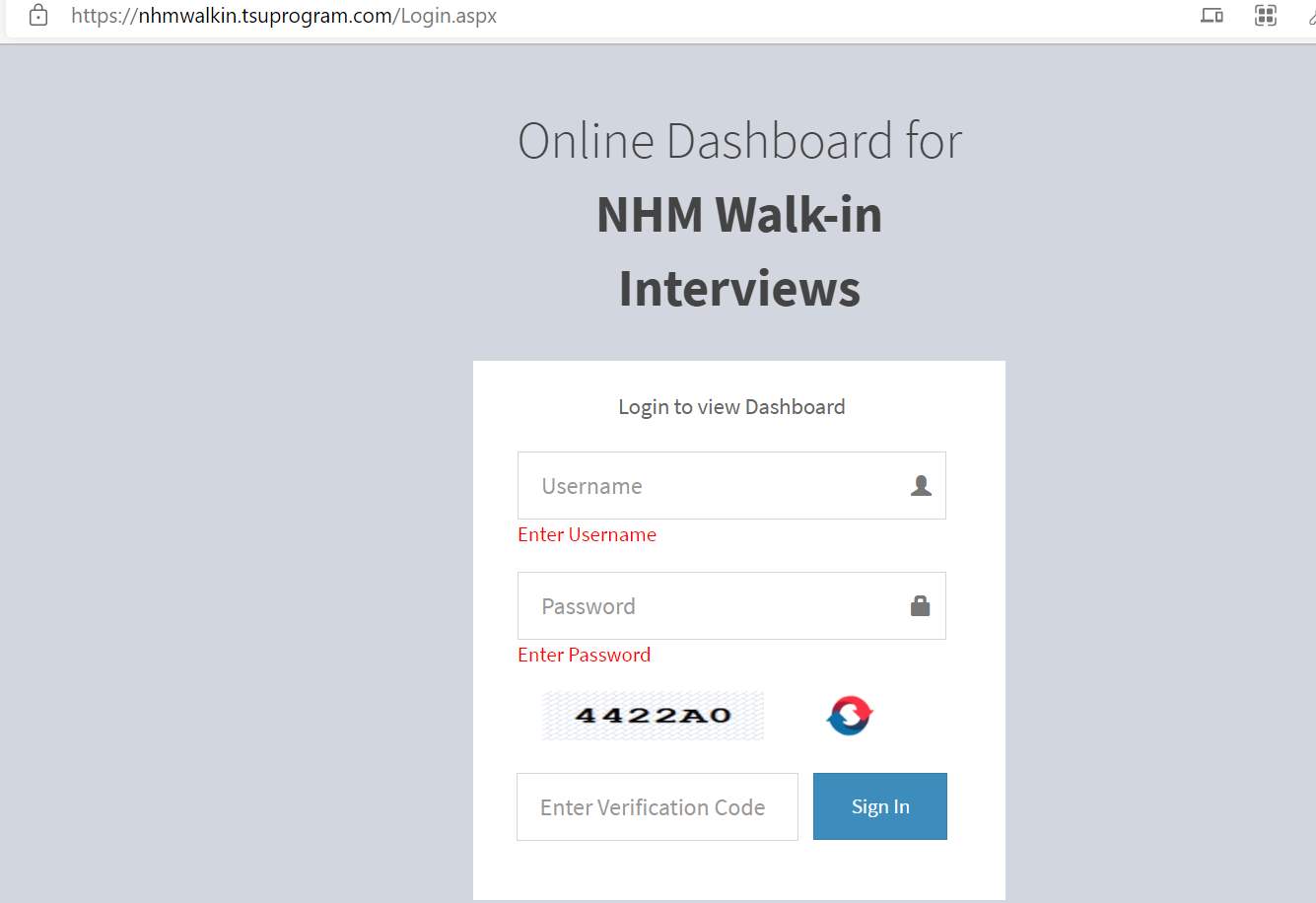 Type Username
For date wise report click here
For overall report click here
Type Password
Type Captcha
Application user manual
For report in excel click here and “save as the sheet from “text (tab delimited) to “excel work book”.
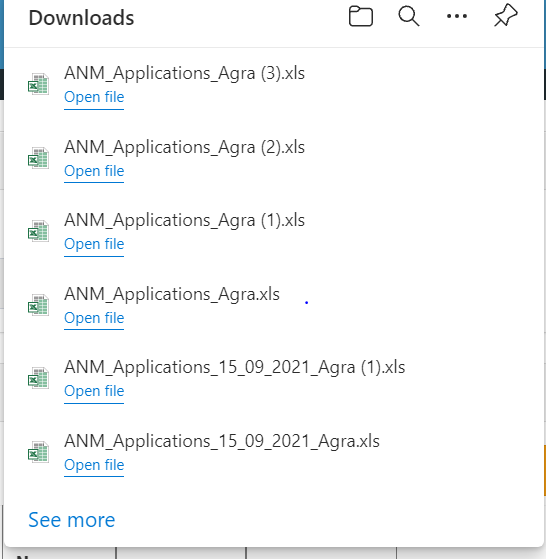 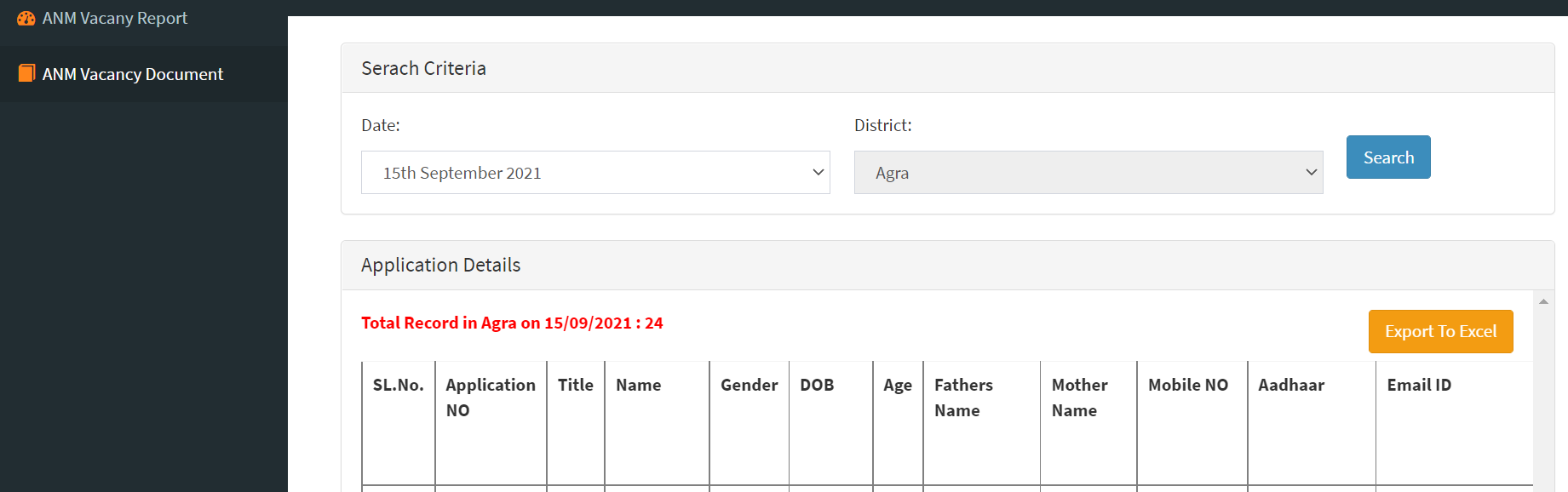 Click on “Export to excel” to download report
Application user manual
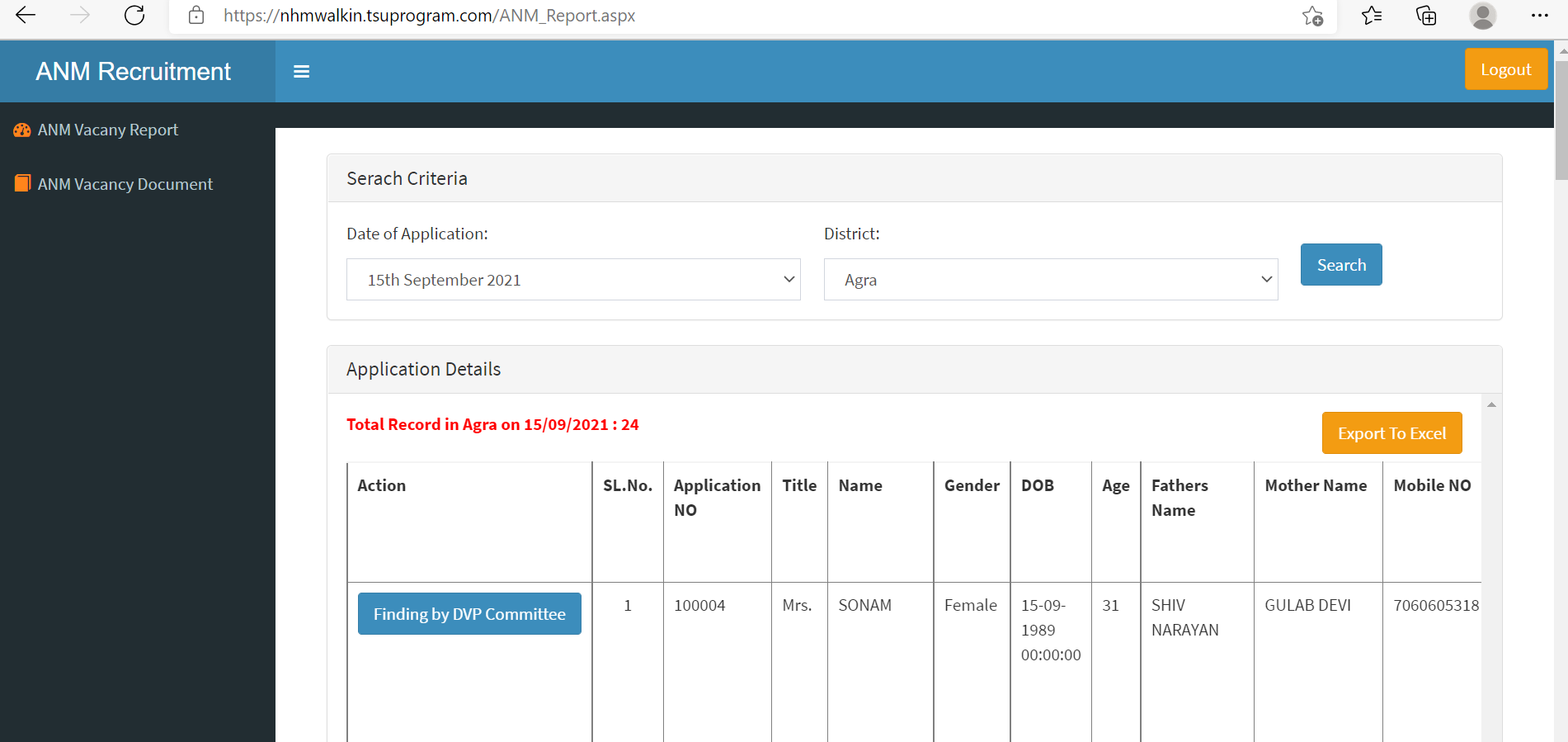 Click here to initiate DVP process
Application user manual
Mark attendance and check all details
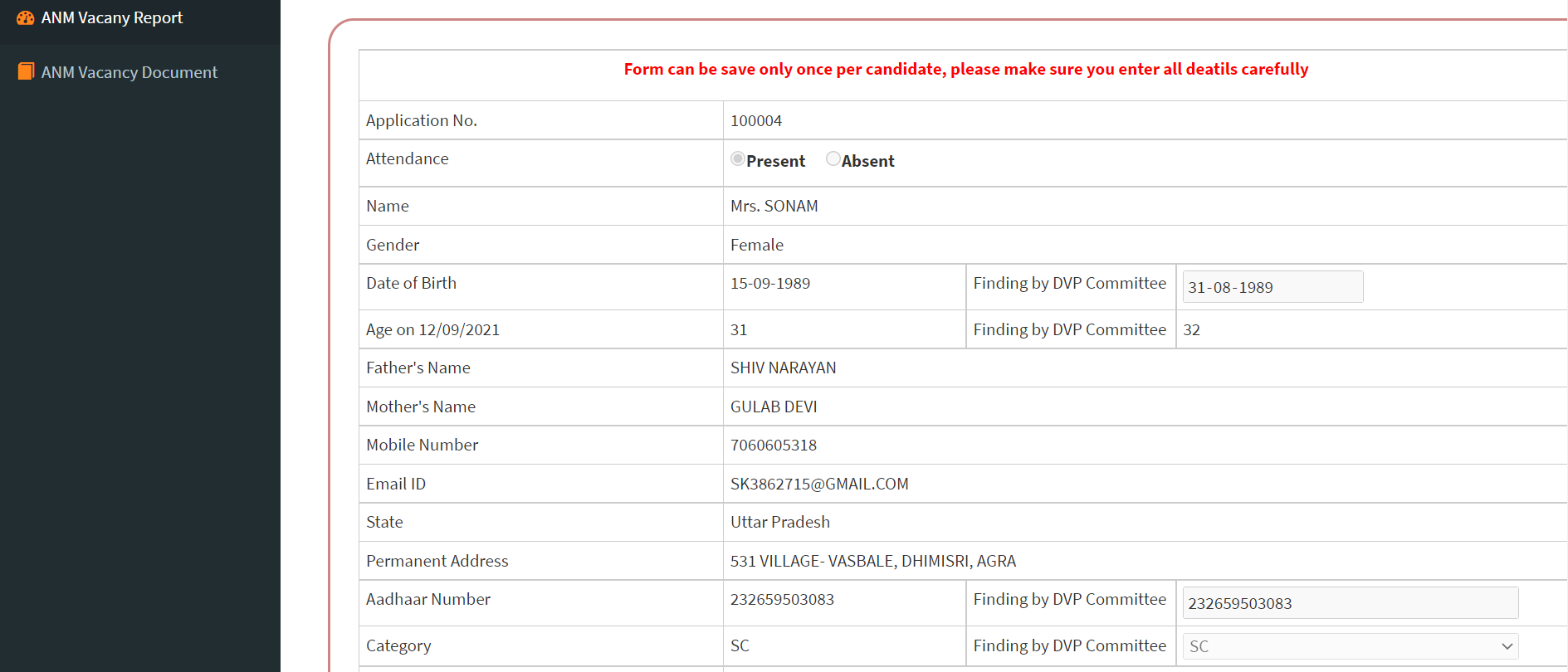 Verify DOB
Verify Aadhaar
Application user manual
Verify education qualification with uploaded documents by candidate
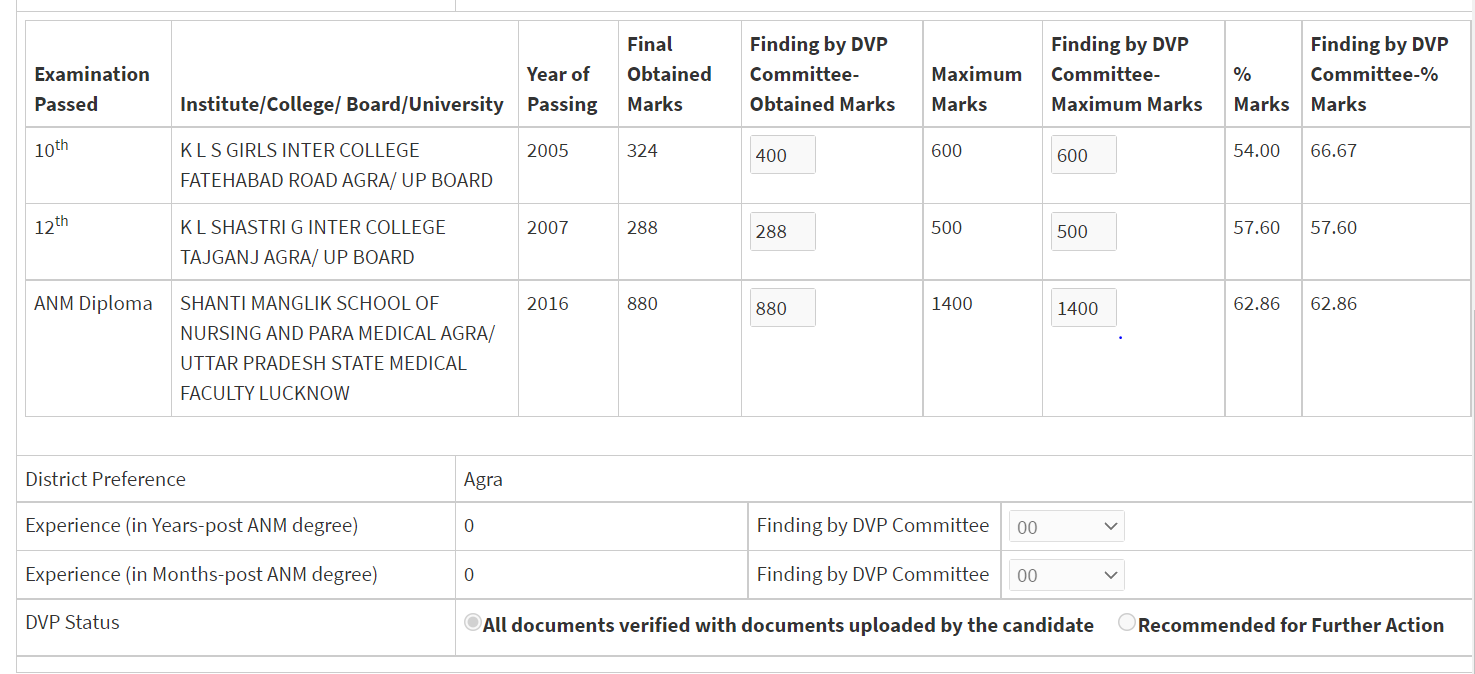 Verify experience 
Note: Valid experience post ANM degree and registered with UP State council
Application user manual
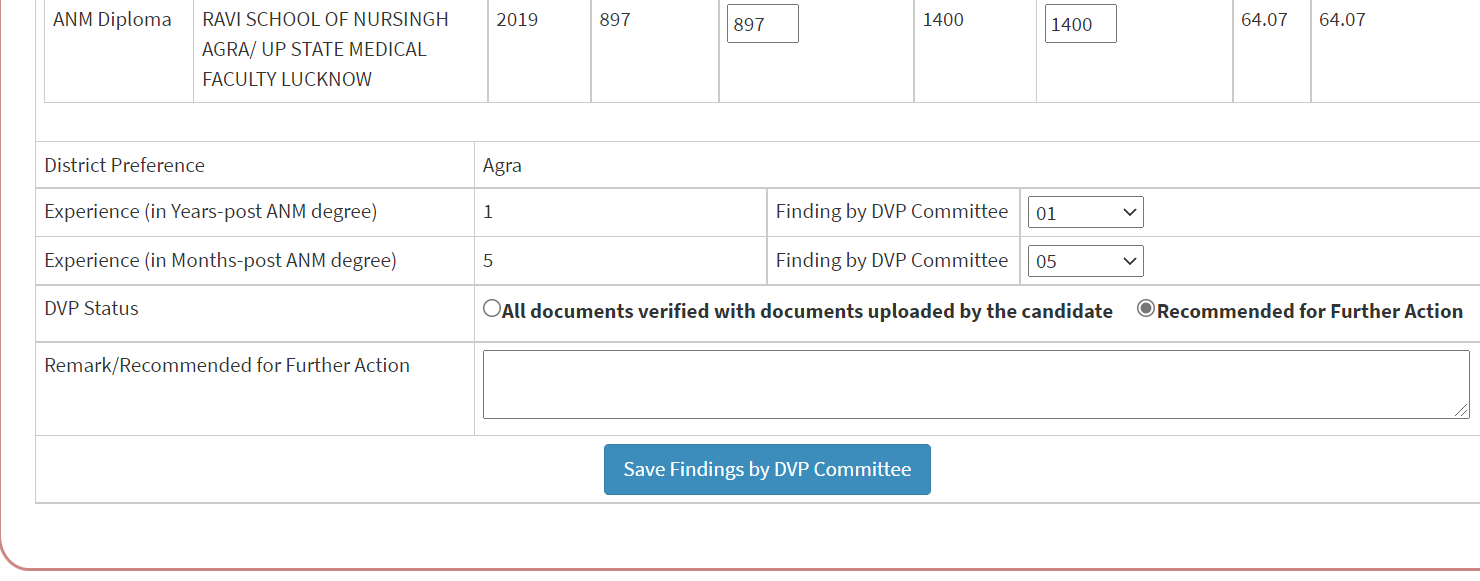 C
Click here once all document verified
If required further action click here and put remarks for further action.
Provide remarks why further action is required
Click here and save finding by DVP committee
Note: one submission only allowed